Chemistry of Flavor
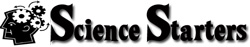 Watch the VIDEO to help you answer these questions.
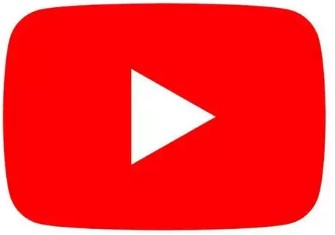 What factor besides taste plays a big role in flavor? A.  Temperature	     B. Smell	      C. Texture		

What “taste” does umami represent?A. Sweet & salty	    B.  Bitter	     C. Savory (meats)

How many different flavor compounds are found in chocolate?A. 300		B. 800	 	C. Over 1,000

How many compounds are needed to recreate an orange flavor, such as the one in Tang?A.  6		  B. 116		  C.  200 
Which of these is the main component of vinegar?A.  Carbolic acid	      B. Acetic acids	   C.  Ethanol
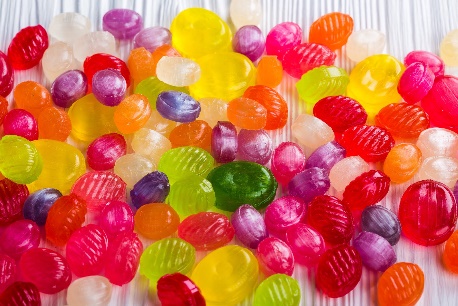 T. Tomm 2017   https://sciencespot.net/
Chemistry of Flavor - The answers are …
What factor besides taste plays a big role in flavor? A.  Temperature	     B. Smell	      C. Texture		

What “taste” does umami represent?A. Sweet & salty	    B.  Bitter	     C. Savory (meats)

How many different flavor compounds are found in chocolate?A. 300		B. 800		C. Over 1,000

How many compounds are needed to recreate an orange flavor, such as the one in Tang?A.  6		B. 116		C.  200 
Which of these is the main component of vinegar?A.  Carbolic acid	      B. Acetic acid	   C.  Ethanol
Exploring more …
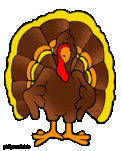 Does eating turkey make you sleepy?
Click the turkey to find out!